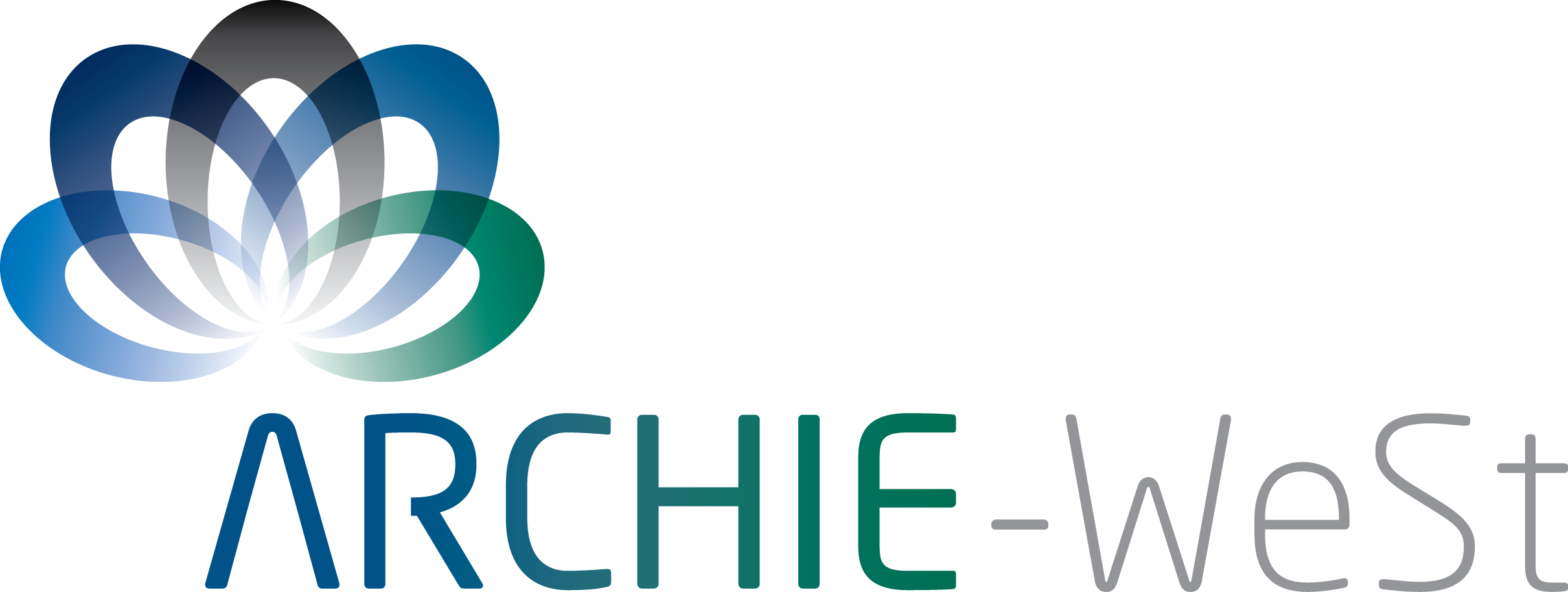 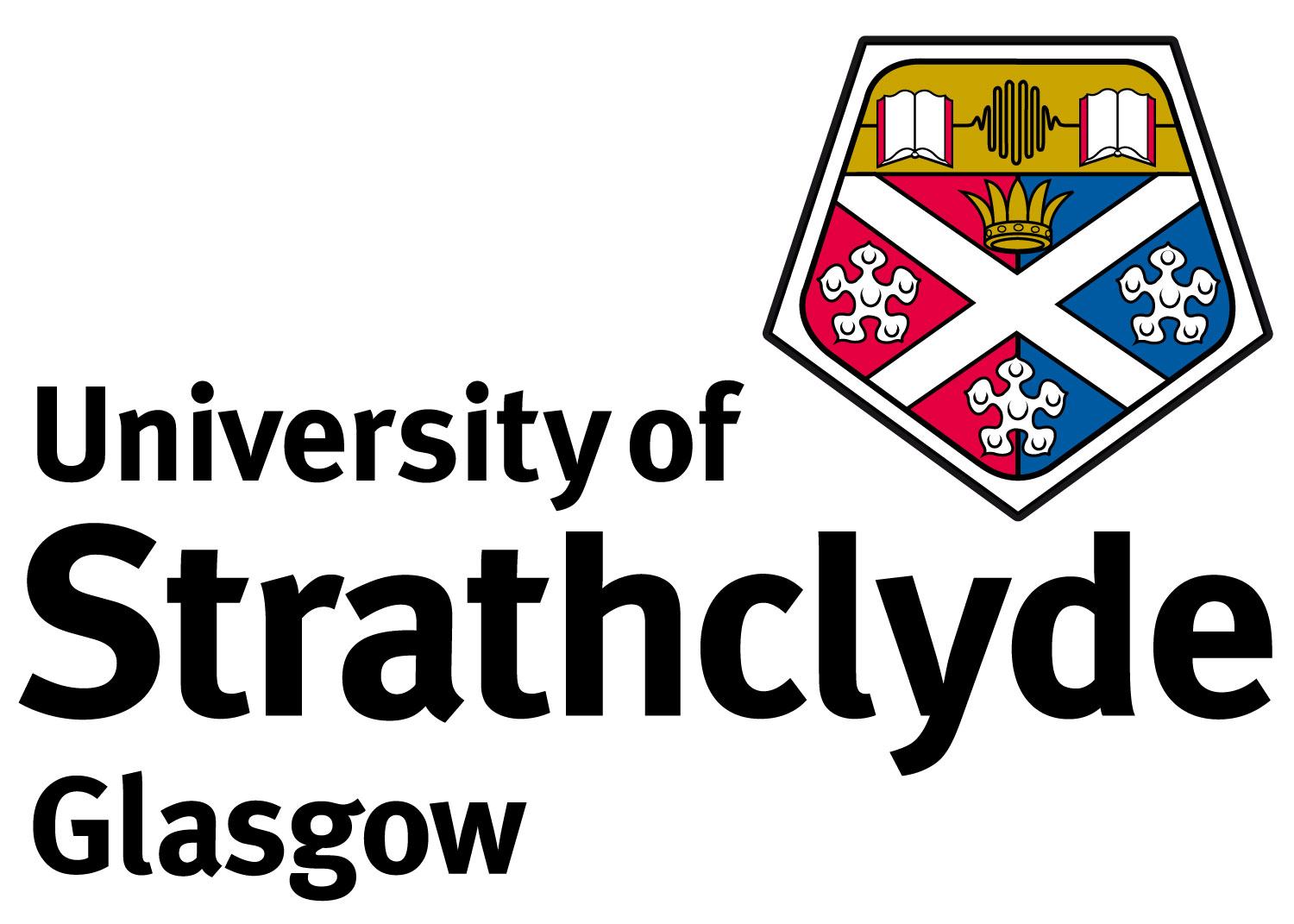 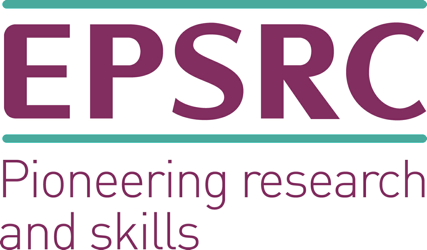 www.archie-west.ac.uk
Free HPC access until March 31st 2013
for universities in the West of Scotland
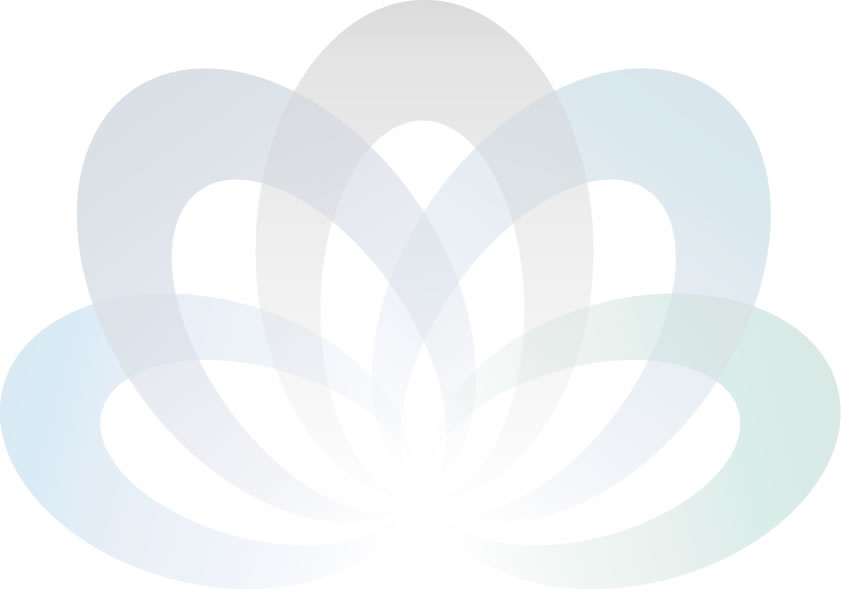 We are a supercomputer centre for the West of Scotland based at the University of Strathclyde and dedicated to wealth creation and research excellence. Funded by EPSRC, we operate in partnership with the Universities of Glasgow, Glasgow Caledonian, West of Scotland and Stirling.
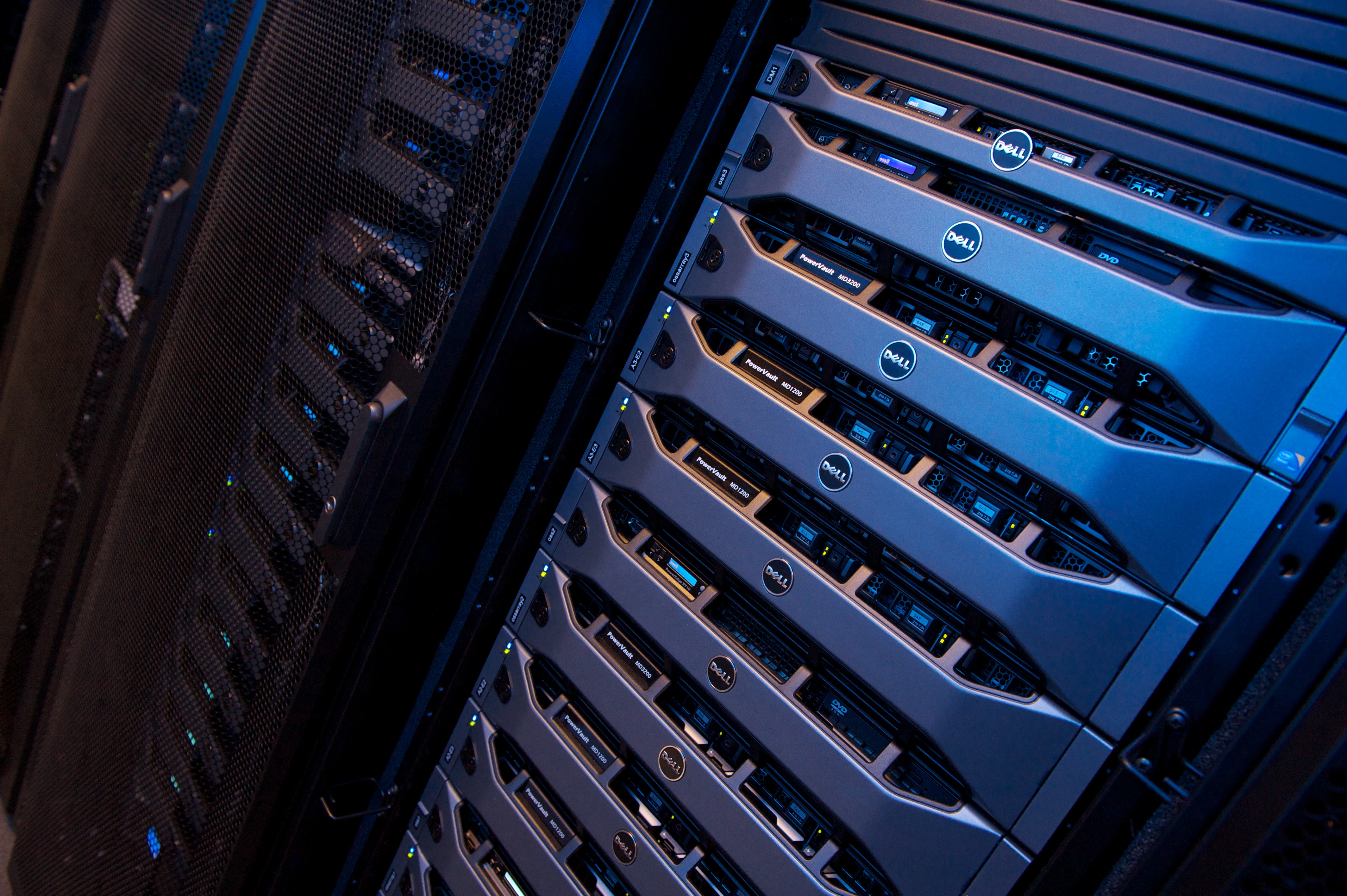 We offer free HPC access,  support  &  training
Apply now for access at www.archie-west.ac.uk
Current use of ARCHIE-WeSt includes:
Molecular modelling 
Biological Science 
Computational Fluid Dynamics 
Analysis of large data sets
Nano-optics 
Environment science
Sound and Video  signaling
and many more ….
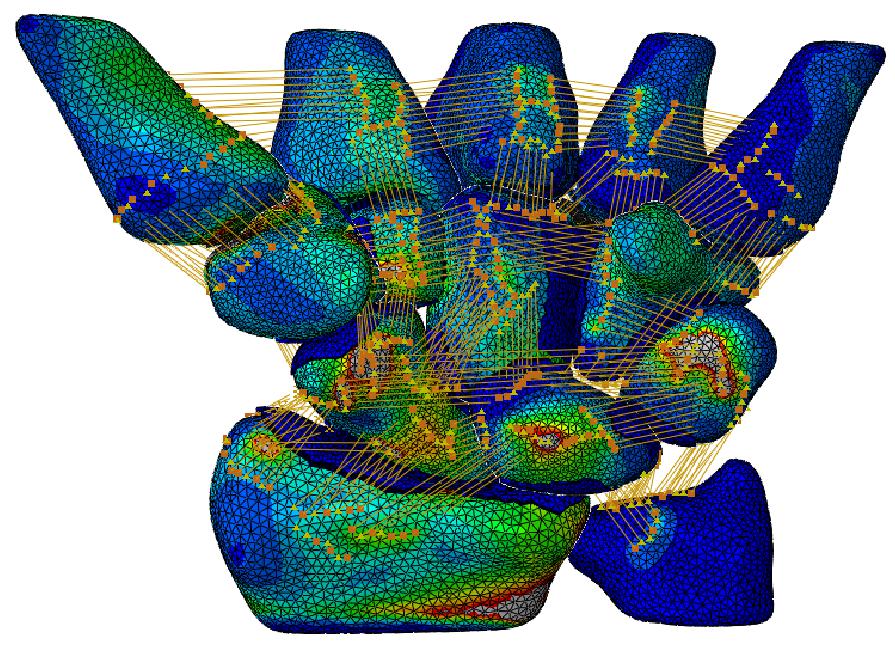 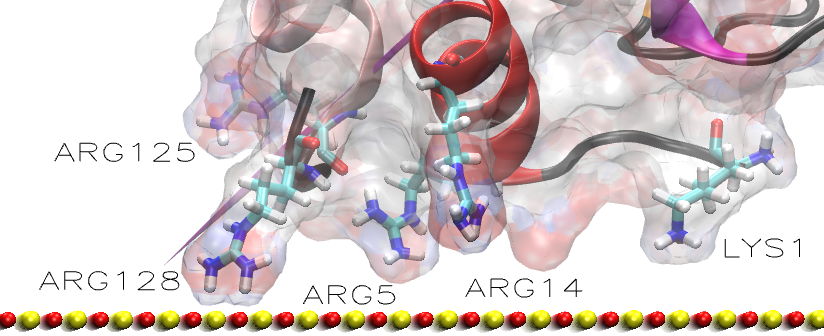 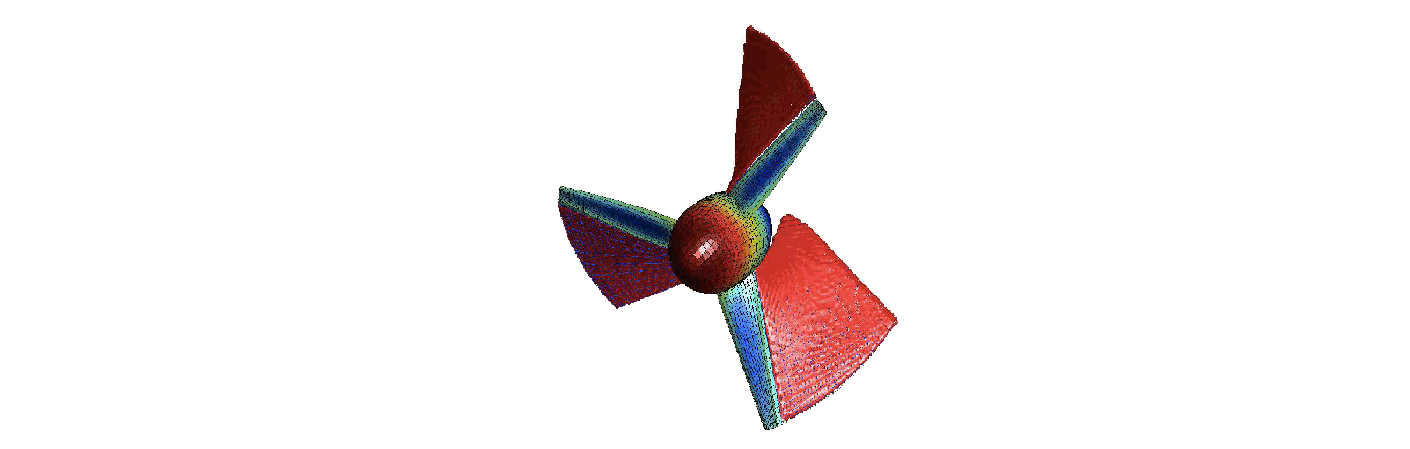 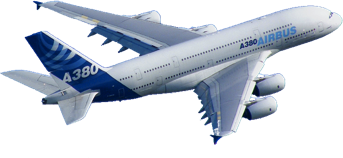 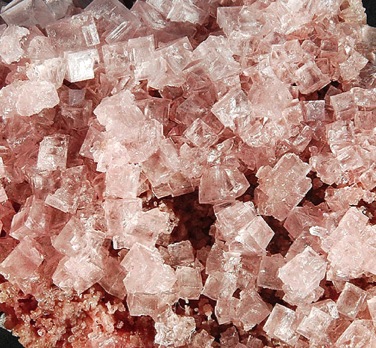 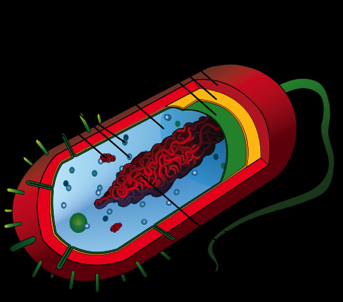 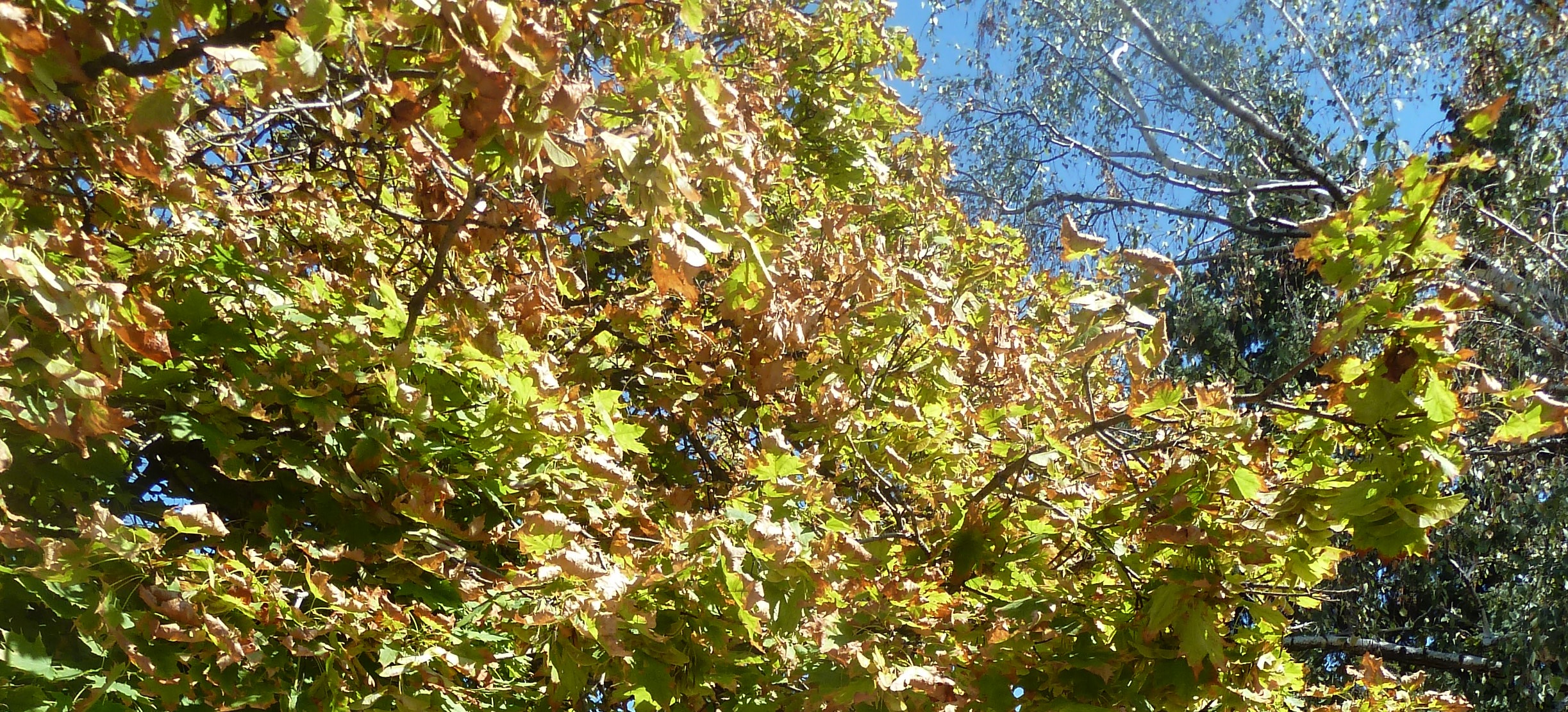 Imoprtant: The access is free of charge until 31st of March 2013. From 1st of April the Terms and Conditions apply.
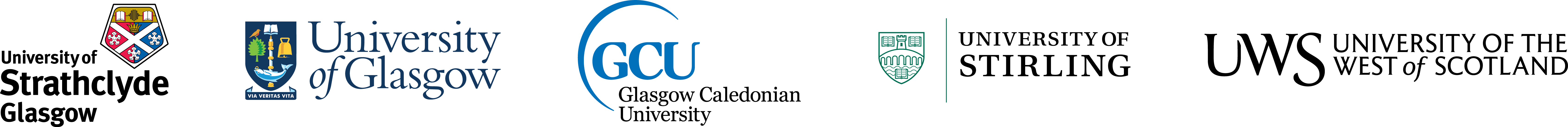